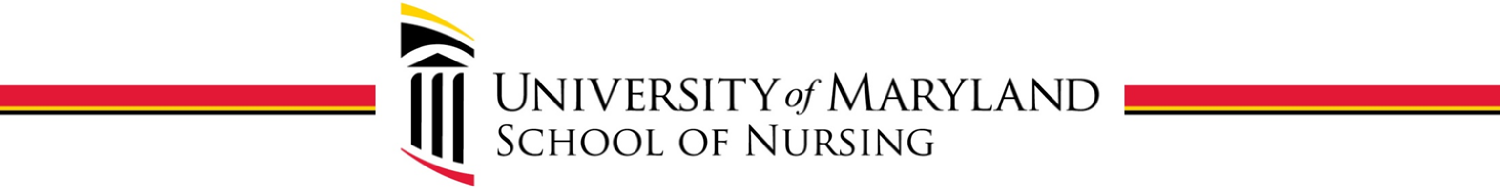 Welcome

Doctoral Education 
for Maryland Nurses
January 14, 2020
Maryland Higher Education Commission Nurse Support II Program
Meg Johantgen, PhD, RN (PI)
Goal to help nursing students and nurses explore educational/career goals, particularly doctoral education
Kirsten Corazzini, PhD, FCHE
Marcella Leath, BSN, DNP Student
Welcome
Peg Daw, DNP, RN-BC, CNE
Nurse Support Program II Grant Administrator

Nurse Support Program (NSP) website
www.nursesupport.org
WebEx
Please use camera when speaking

Can connect by phone rather than through computer if audio issues

Mute yourself if not talking

Note: we are audio recording this session to compile a FAQ list
Program
9:45-10:15	Overview of Maryland Doctoral Programs
				Meg Johantgen
10:15-10:45	Matching Goals-Program
				Dorothea Winter, PhD, Professor, Graduate Program Chair, 					Salisbury University				Susan Bindon, DNP, RN-BC, CNE, Associate 									Professor, Director Post Masters DNP Program UMD
10:45-11:00	BREAK
11:00-11:30	Optimizing Your Application				Kirsten Corazzini, PhD, FGSA, Professor, Associate Dean PhD 					Program, UMD
				Vinciya Pandian, PhD, MBA, MSN, ACNP-BC, FAANP, FAAN 					Associate Professor and Associate Director DNP Executive and 				DNP-MBA Program JHU
11:30-12:00	Financial Support and Wrap-up
		Meg Johantgen
Assumptions….Objectives
   All interested learning about doctoral study opportunities
  Varied interests and career objectives

Describe the breadth of doctoral programs in Maryland – both nursing and not nursing.
Distinguish variations in nursing doctoral programs.
Provide resources to help in decision-making.
Growth of DNP vs PhD(Source AACN)
Varied Pathways in Graduate Education
BS  MS  PhD
BS  PhD
BS  DNP
BS  DNP/PHD
BS  MPH DrPH
BS  MEd  EdD
[Speaker Notes: Used to be MS required before doctorate in most professions
Engineering – may progress directly to PhD from undergrad, this leading to engineers obtaining doctorates at a younger age – longer time to develop research career.

Now not uncommon in nursing schools to have pathways directly to doctorate.
Ie, nursing programs have moved to DNP as entry for advanced nursing practice (BS to DNP)
    more and more nursing schools having facilitated pathways to transition from BS to PHD for those who want to explore or know that they want a research career
    movement in nursing not to have nurses wait to obtain doctorate until 40s – less time to develop career and mentor others

Since ‘97, PharmD is entry to licensing.

Other professions have similar – MPH Med.]
Which doctorate is right for you?
Focus – what is your passion?
Career – what do you want to?
	-lead research	-apply research	-make health policy
Feasibility – what works for you?	-format	-costs	-competing demands
[Speaker Notes: Later presentations and panels will address many of these topics – and there is not one clear answer.

I wanted to study patient outcomes back in 1988 – I was into hospital administrative data – I interviewed at both nursing schools and schools with health administration programs.  One nursing school told me that they did not really study outcomes!!!

Worked for me – I went to PhD Program in Health Services Research that was heavy in organizational and economic theory.]
Doctoral Program Overview
[Speaker Notes: In Nursing, now PhD and DNP.  This is where we will spend the majority of our time today.

I am going to start with considering doctoral programs outside of nursing – education, public health, and business.]
Maryland Doctoral Programs in Education
[Speaker Notes: Within broad fields there are similarities characteristics, driven by accreditation standards, faculty, and discipline’s needs and practices

K-12 vs higher education

Just give overview – anyone interested I have detailed tables which were abstracted from school’s websites – so you can look there too. 

In education, both PhD and EdD are offered. Both focus on improving education/training
PhD – conducting research 
EdD – applying research to solving problems



Towson – Dr. William Sadera is the program director – on our last panel.]
Maryland Doctoral Programs in Education - cont
[Speaker Notes: UMCP  College of Education – Maryland has several faculty who have graduated from that program – 

?Lisa Seldomridge –moderating our first panel

Formats vary - note – weekend format at UMES
 – but again, educational leadership and it may be more focused on K-12 so need to check program descriptions

UMB – health professions education - Clinicians who are academics and may have had little formal preparation for teaching.  Hope to submit for approval this fall.]
Maryland Doctoral Programs in Public Health/Health Services
[Speaker Notes: Public health – closely aligned with nursing

JHU – several faculty graduated from SPH and PhD students take electives there

PHSR – non nurses – study cost, quality, effectiveness, effects of policy related to pharmaceuticals.  One of our PhD students was co-mentored by their faculty to study differences in NP and MD prescribing in children.

UMB SOM – Gerontology program with UMBC, interdisciplinary]
Maryland Doctoral Programs in Business
[Speaker Notes: Examples – need to go to web sites and look at curriculum/courses]
Intersecting Roles
[Speaker Notes: Both are working towards improved health outcomes

PhD – Extend science, knowledge, theories – including translational/implementation research
DNP – synthesize and translate evidence to improve outcomes
used knowledge/evidence

Both are charged with mentoring

DNP – systems of care]
DNP vs PhD Curriculums
Maryland DNP Programs
[Speaker Notes: Maryland DNP programs – check websites

Rita will talk more about this

Of course, other on-line programs – as you will ehar from other panel members, you need to research these programs to see what type of supports are given for arranging clinicals, meeting timelines, etc.]
Maryland Nursing PhD Programs
[Speaker Notes: For PhD programs, having faculty to support research topics is essential. Ideally, students work on faculty research – matching is a critical criteria at admission.  Education research is not a strong emphasis since there is little funding for faculty to pursue education topics (small grants NLN, STT, etc.)

For example, both have “bench” research but in specific topic areas.

Also, more and more PhD programs have on-line/hybrid options but you need to consider the quality and what type of support they provide to you. For online doctoral programs, you  may need arrange your own clinical experiences and research networking.


 Individaul and team mentorship as seen in dissertation committees is essential.]
Summary
Many programs to consider
Fit with your passion, goals and life is crucial
Review the websites but also call and talk with graduates of those programs
Getting finished is the goal!
Program
9:45-10:15	Overview of Maryland Doctoral Programs
				Meg Johantgen
10:15-10:45	Matching Goals-Program
				Dorothea Winter, PhD, Professor, Graduate 							Program Chair, Salisbury				Susan Bindon, DNP, RN-BC, CNE, Associate 							Professor, Director Post Masters DNP 								Program UMD
10:45-11:00	BREAK
11:00-11:30	Optimizing Your Application				Kirsten Corazzini, PhD, FGSA, Professor, Associate 					Dean PhD Program, UMD
				Vinciya Pandian, PhD, MBA, MSN, ACNP-BC, FAANP, 				FAAN Associate Professor and Associate Director 					DNP Executive and DNP-MBA Program JHU